CORRELATION OF NORMAL CLINICAL AND MICROSCOPIC FEATURES
Color-             “coral pink”
                                     depends upon


                - Vascular supply
                - Thickness of epithelium
                - Degree of keratinization
                - presence of pigment containing  cells
Size –

Corresponds to the sum total of the bulk of cellular and
 intercellular elements and blood supply
Contour -      “Scalloped outline”
depends upon


                                     - Shape of teeth
                                     -Alignment of teeth in arch
                                     -Location and size of proximal contact
                                     -Dimension of embrassures
Shape-
The shape of interdental gingiva depends upon

          - contour of proximal tooth surface
          - Location and shape of gingival embrassures
Consistency -
“Firm and resilient”

Because tightly bound to the underlying bone
Surface texture -
Orange peel appearance


“Stippling”

 Attached gingiva is stippled but marginal gingiva is not.
 Stippling varies with age
Stippling is form of adaptive specialization or reinforcement of function.

 It is a feature of healthy gingiva.

 Reduction or loss of stippling is a common sign of gingival disease.

 when gingiva is restored to health after treatment, the stippled appearance returns.
Position-
Position of gingiva refers to the level at which gingival margin is attached to the tooth.

When tooth erupts in the oral, cavity the margin and the sulcus are at the tip of the crown; as eruption progresses they are seen closer to root
Continuous tooth eruption
1- Active -  movement of the teeth in the direction of occlusal plane.

2- Passive -  exposure of the teeth by apical migration of gingiva.

Active and passive eruptions proceeds together.
Anatomic crown- portion of tooth covered by enamel

Anatomic root   - portion of tooth covered by cementum.

Clinical crown- portion of tooth that has been denuded of its gingiva and projects in to oral cavity.

Clinical root- portion of tooth covered by periodontal tissue.
Passive eruption
4 stages-
Stage I – the tooth reach the line of occlusion. The junctional epithelium and base of sulcus are on the enamel.

Stage II – base of sulcus is on the and part of junctional epithelium is on  the root.
Stage III – base of the gingival sulcus is at the CEJ and entire junctional epithelium is on the root.


Stage IV- base of the gingival sulcus and junctional epithelium is on the root.
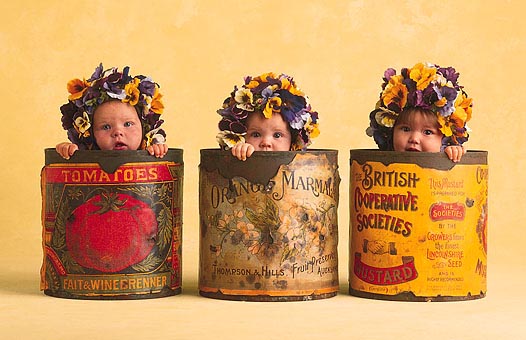 thank you